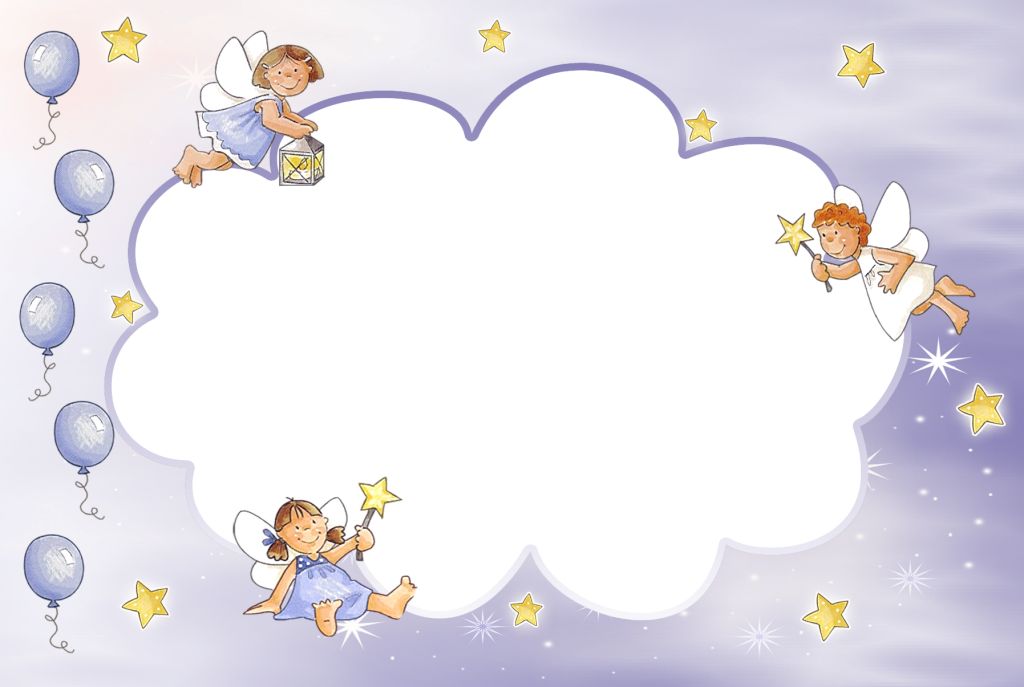 УЧИМ БУКВЫ

БУКВА Т
Бойкова О. В., учитель начальных классов МОУ СОШ №1 г. Конаково Тверской обл.
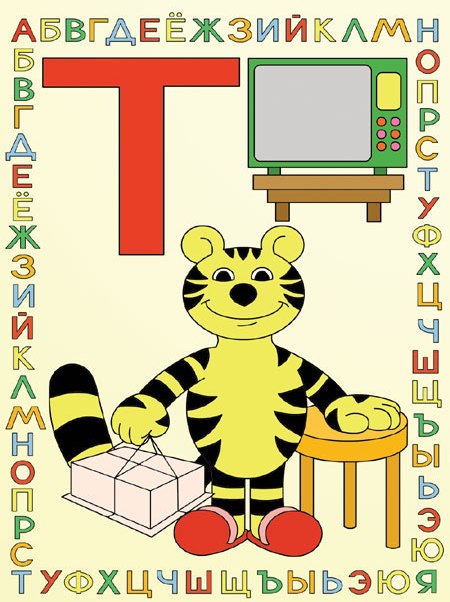 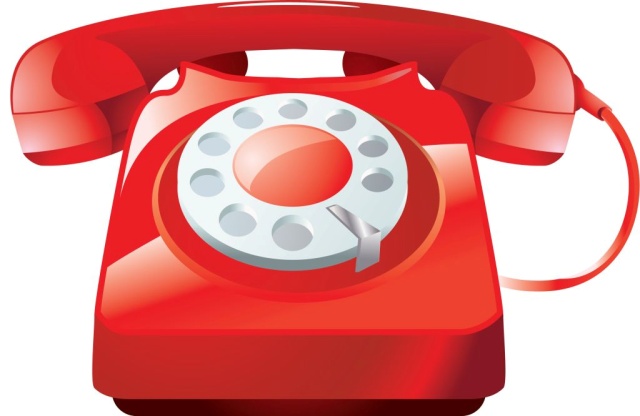 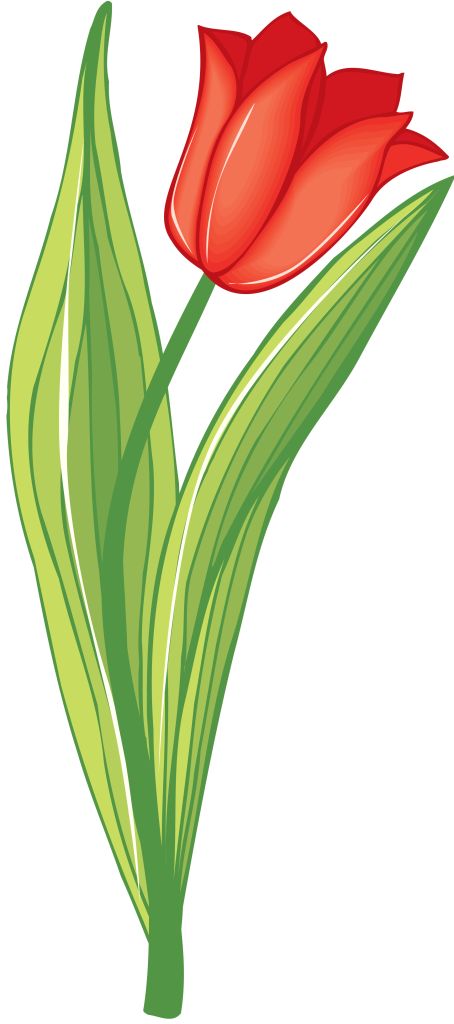 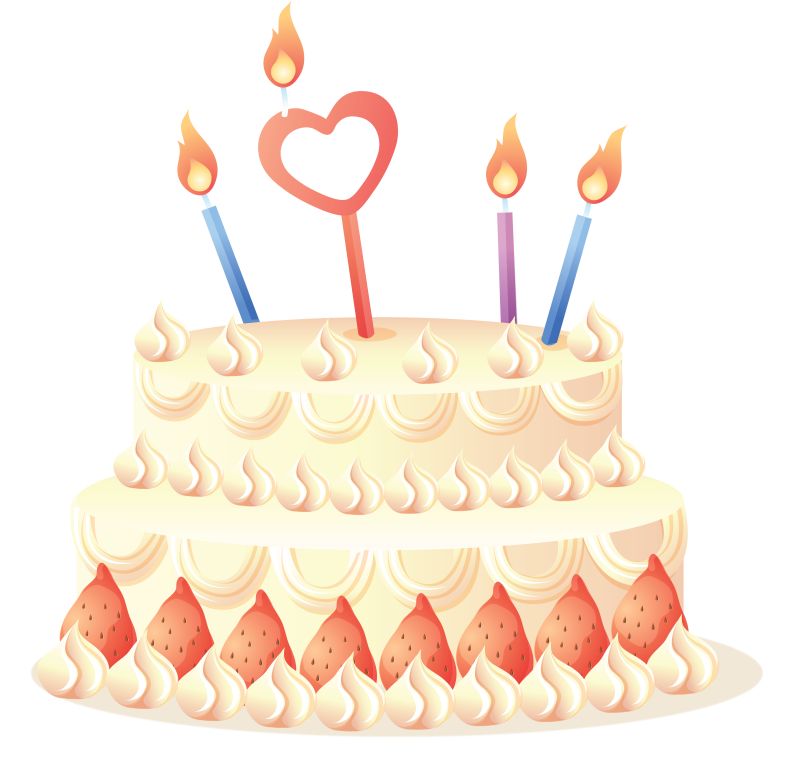 Посмотри фрагмент 
мультфильма 
и назови сказку
Т т
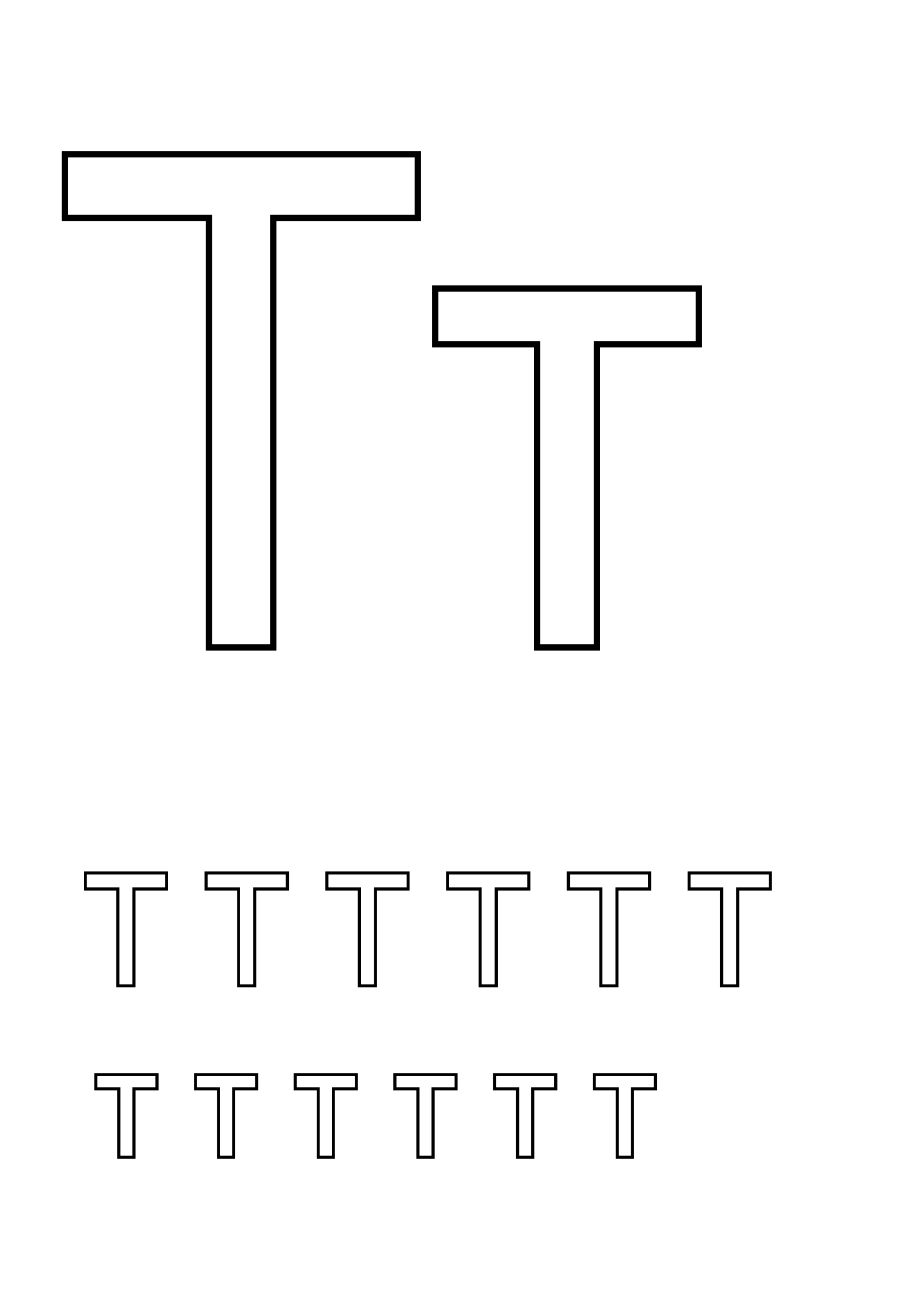 Тюлень. - Слушай, как тебе, ТЮЛЕНЬ, Целый день лежать не лень? - Я и встал бы, если б мог, Одолжите пару ног!
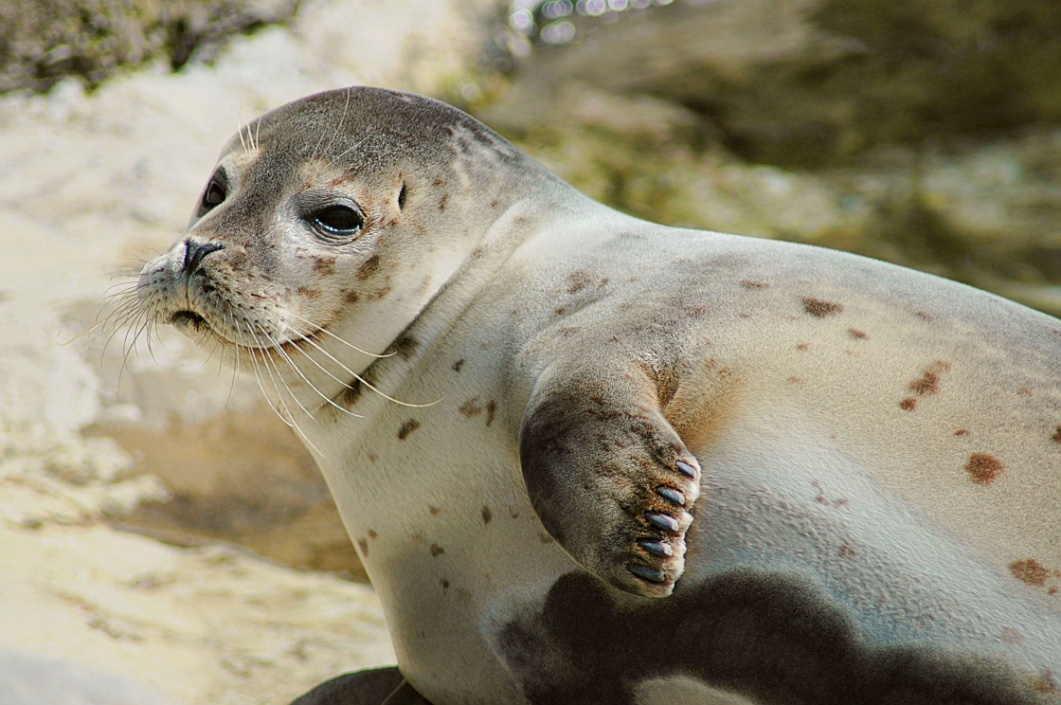 РАСПЕЧАТАТЬ
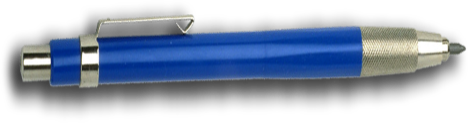 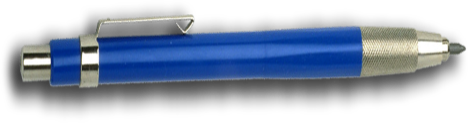 www.playcast.ru/viewFull/1145039...e%3Dfull – дети с зонтиками
www.stihi.ru/2010/03/03/8938 - мальчик и тучка
www.sertification.ru/news/abramc...ovsk.htm  - рисунок с тучкой
http://bizslovo.org/content/index.php/r...ina.html – тучка и ветер
www.gallery-siproshvili.com/peiz..._01.html - гроза
http://dic.academic.ru/dic.nsf/ruwiki/119281  - тюлень
http://www.raskraska.com/ - раскраска
http://rusedu.ru/detail_4447.html - презентация «Письменные буквы русского алфавита», автор – Чулихина Е. А.
www.lenagold.ru – телефон, тюльпан, торт
Аудиофайл для ролика взят с сайта http://alphabook.ru
http://clipartcorel.narod.ru/index.html - рамка
http://www.dkataev.ru/alphabet.html алфавит
http://filmiki.arjlover.net/ - мультфильмы